Plume Dispersion Modeling
Cheryl Zhang EPS109 2015
Method
ODE method to generate the velocity and positions 
(no science involved)
Open boundary condition
Gaussian Dispersion Model
Borrowed really advanced code.
http://www.mathworks.com/matlabcentral/fileexchange/13279-gaussianplume
Shows average pollutant concentration depending on position.
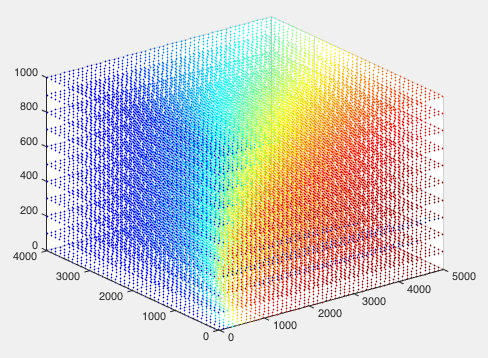 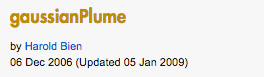 Change initial condition(wind speed) to get different result
Thank you!Good luck with finals 